The church of jesus Christ of latter day saints
The mormons
Table of contents
Two Major Groups
Zeal and Truth are not the Same
Facts and Figures of Wealth
Early Mormon History
Quorum of the Twelve Apostles
Joseph Smith’s Vision
The Pearl of Great Price
Doctrine and Covenants
What We have Learned so Far
Migration to Salt Lake City, Utah
The Book of Mormon
Purpose of the Book of Mormon
Linguistic Evidence Against
Archaeological Evidence Against
Genetics
Other Evidence Against
Historic Difference Between Bible and Book of Mormon
Mormon Theology
Mormon Theology
Authority
Revelation
Salvation
Unconditional/General Salvation
Conditional/Individual Salvation
Aaronic and Melchizedek Priesthood
The Mormon God
The Mormon Jesus
Jesus and Satan
The Real Jesus
Nicean Creed, 325 A.D.
Virgin Birth of Christ
Blasphemous Perversion of Truth
Godhood
Heaven
Telestial Kingdom
Terrestrial Kingdom
Celestial Kingdom
Ultimate Goal of Mormons
Who are Mormons Really Imitating?
The Real Ultimate Goal of Mormons
Comparison to the Bible
References
Two major groups
The Church of Jesus Christ of Latter-day Saints is distinctive from the Utah Mormon Church.  The Mormons according to Walter Martin, “Kingdom of the Cults” are divided into two major groups:  “The Church of Latter-day Saints with headquarters in Salt Lake City, Utah; and the Community of Christ (formerly known before the year 2000 as the Reorganized Church of Jesus Christ Latter Day Saints) with headquarters in Independence, Missouri.” Kingdom of the Cults, p. 193.
Two major groups
One hundred eighty-seven years (as of 2017) after the movement’s founding, the Mormons own considerable stock in agricultural and industrial wealth of America and circle the globe in missionary activities.  They claim membership in excess of ten million that was as of 1999.  
 The Community of Christ (RLDS) has 250,000 members worldwide and rejects the name “Mormon.”  They irritate the Utah Mormon Church consistently “by pointing out that court decisions have established their claim that they are the true church and Utah are the schismatic part of the church.” Id., 193.
Zeal and truth are not the same thing!
As Christians we must admire their indestructible missionary spirit, whereas, before World War II, they had more than 2,000 missionaries on missionary fields throughout the world.  Since World War II, Mormons at last count in (2001) had 60,850 active missionaries.  
Young Mormons are taught from childhood that their primary duty to the church is to serve a mission following high school.  And most whom graduate enroll on the mission field, either domestic or foreign.   
It was reported by Dr. Martin Walter in (2003) that the “Mormon Church increases its membership at an average of 300,000 conversions and 75,000 children’s baptisms per year.” Id., p. 194.
Facts and figures of wealth
The Mormon Church it was reported in 1991, by The Arizona Republic newspaper, estimated that the Mormon conservatively collects about 4.3 billion from its membership per year, plus $400 million from its many enterprises.  Moreover, only a few church officials know how the money is spent, and that the Church possesses an investment portfolio that exceeds $5 billion, including $1 billion in stocks and bonds and another $1 billion in real estate.
Facts and figures of wealth
The Mormon university in Utah, Brigham Young University, boasts more than thirty-seven thousand students on two campuses.  Thus, Mormons are a cult that appeals to the educated, unlike the Jehovah Witnesses, because Mormons emphasize education.  Interestingly enough, the Mormons have “more adherents listed in Who’s Who in America than any other one religion, and this holds true for the scientific societies of America.” Id., p. 195.  
Mormon leaders have become powerful influences in every branch of American government.  Mitt Romney, (a Mormon) ran for President.  Former Secretary of Agriculture, Ezra Taft Benson, the late thirteenth prophet of the Mormon Church ; former Treasury Secretary  David M. Kennedy (Mormon); former Treasures Angela (Bay) Buchannan and late Ivy Baker Price (Mormon); former Education Secretary Terrel H. Bell; former Michigan Governor George Romney; Marriner S. Eccles; numerous U.S. ambassadors, and dozens of U.S. senators and representatives, to name but a few.
Early Mormon history
Joseph Smith was born in Sharon, Vermont, December 23, 1805. He was the fourth child of Lucy and Joseph Smith.
Joseph Smith Sr. was a mystic who spent much of his time digging for imaginary buried treasure.
Joseph Smith Jr. (the founder of Mormonism) also grew up as an avid treasure seeker.
Joseph Smith Jr. participated in treasure-seeking, seer-stone divination and used divining rods, talismans, and implements of ritual magic.
This interest in treasure seeking continued even after he founded the (LDS) and was their president.
The occult dimensions of treasure digging was prominent among the first members of the quorum of the Twelve apostles, organized in 1835.
Quorum of the Twelve Apostles
THE QUORUM OF THE TWELVE APOSTLES is the second-highest governing body in the Church (the First Presidency being the highest). Apostles are special witnesses of Jesus Christ, called to teach and testify of Him throughout the world. They travel frequently, addressing and encouraging large congregations of members and interested nonmembers, as well as meeting with local leaders.
When they are not traveling, members of the Quorum of the Twelve counsel together and with other general Church leaders on matters affecting the worldwide Church, such as missionary work, temple building, spiritual and temporal welfare, and much more.
Joseph smith’s vision
In 1820, when Joseph was fifteen year old he was piously praying in the woods when God the Father and God the Son materialized and spoke to young Smith.
These two “personages” declared that Christianity needed to be restored to truth and that he, Joseph Smith Jr., had been chosen to launch the new dispensation. 
This incident is recorded in great detail in The Pearl of Great Price.
The pearl of great price
The Pearl of Great Price is a canonized book of scripture of The Church of Jesus Christ of Latter-day Saints. This small book contains a selection of revelations, translations, and other Joseph Smith documents, though the book itself did not exist during Joseph Smith’s lifetime. The first edition of the Pearl of Great Price was published in 1851 by Franklin D. Richards, who was serving as the president of the church’s British Mission. This new compilation gave Latter-day Saints in the British Isles ready access to a select few of Joseph Smith’s revelatory texts. The Pearl of Great Price was eventually adopted as Latter-day Saint scripture; it was officially canonized on 10 October 1880 by a vote at a general conference of the church.
The pearl of great price
Over the years, texts have been added and removed from the Pearl of Great Price.
 included in the original Pearl of Great Price, see the Encyclopedia of Mormonism.) In 1878, for example, the book of Moses was expanded to include passages Richards did not have access to in 1851. In addition, several revelations were removed from the Pearl of Great Price in 1902 because they were by then included in the Doctrine and Covenants.
http://www.josephsmithpapers.org/site/the-pearl-of-great-price
Doctrine and covenants
The Doctrine and Covenants is a collection of prophetic messages that have been brought to the church by its prophet-presidents. They have been canonized by various conferences of the Community of Christ. It begins with a number of the messages brought by Joseph Smith, Jr. and continues through the messages brought by his successors. Not all of the inspired counsel received by the various prophets of the church have been selected for inclusion in the Doctrine and Covenants.
The sections in the Doctrine and Covenants cover a wide variety of subject matter. As with other books of scripture, the various passages vary in their enduring quality
http://www.communityofchrist.net/Scriptures/Doctrine_and_Covenants/doctrine_and_covenants.html
What have we learned so far?
There are an estimated 10,000,000 Mormons worldwide.
They have over 60,000 active missionaries.
They average 300,000 conversions per year.
The church collects over four billion dollars per year.
The church’s assets exceed five billion dollars.
Mormonism attracts the educated
Hundreds of influential political figures and thousands of  influential businessmen are Mormons.
What have we learned so far?
Joseph Smith’s childhood was filled with mysticism and the occult.
Joseph’s attraction to the occult was shared by the first quorum of the twelve apostles.
Joseph was only fifteen years old when he supposedly was physically approached by God and Jesus. 
We have learned about two separate texts that the Mormons consider to be revelations from God, The Pearl of Great Price, and the Doctrine and Covenants.
We have not yet covered the Book of Mormon.
Migration to Salt lake city utah
In 1830 the “nucleus of the Mormon Church moved to Kirtland, Ohio, where in the period of six years they increased to over sixteen thousand souls.”  Id., Kingdom of the Cults, p. 202.  From there they made their thrust into Jackson County, Missouri.  In Missouri Joseph Smith was literally tarred and feathered and drove out of town, but not before he purchased sixty-three acres, deemed as “holy ground,” which he declared the spot to be the “temple of Zion,” the earthly headquarters of the kingdom of Jesus Christ.
Migration to Salt lake city utah
Nauvoo, Illinois:  Eventually Joseph Smith moved to Nauvoo, Illinois, and secretly promoted the practice of polygamy.   But when an anti-Mormon publication entitled The Nauvoo Expositor, got wind of the polygamy practices and reported them publicly, Joseph Smith could not handle the mounting criticism, so he had the office destroyed.  The State of Illinois intervened   Smith and his brother Hyrum were arrested and placed in the Carthage, Illinois jail.  While awaiting trial for wrecking the offices of the Expositor, on June 27, 1844, a mob of some 200 people stormed the jail and brutally murdered Smith and his brother.  As such, Smith became the early unexpected martyr of the Mormon Church.
Migration to Salt lake city utah
With the death of Joseph Smith, the large majority of Mormons accepted the leadership of Brigham young.  In 1846, Young announced that the Saints would abandon Nauvoo, Illinois.  After a long and brutal track through the wilderness in 1847, Young brought his Mormon followers to Salt Lake City, Utah.  
When the tenets of polygamy come into conflict with government statutes or political influence, the Latter-day Saints wisely chose to ignore the counsel of their first prophet, Joseph Smith.  
The actual history of the Mormon Church “is a vast and complex subject … and it is only after the most careful analysis of the contemporary evidence that a picture emerges consistent with verifiable facts.”  Id., p. 206.
The Book of mormon
“Another testament of Jesus Christ?”
Aside from the King James Version of the Bible, which the Mormons accept as part of the Word of God, they have added Doctrine of Covenants, The Pearl of Great Price, and the initial volume, The Book of Mormons, to the canon of what they would call authorized Scripture.
The Book of mormon
The Story of the Ancient People.  
The Book of Mormons purports to be a history of two ancient civilizations, which were located on the American continent. According to the Mormon version, the first great civilizations, named the Jaredites, left the tower of Babel (about 2,250 BC by Mormon reckoning) and emigrated to the Western hemisphere.  The Jaredites were destroyed as a result of “corruption” and were punished for their apostasy, and their civilization underwent total destruction.
The Book of mormon
The second group allegedly left Jerusalem somewhere in the neighborhood of 600 B.C., before the destruction of the city and Babylonian captivity of Israel.  Supposedly this group crossed the Pacific Ocean, landing on the west coast of South America.  This second group was supposedly righteous Jews led by Lehi and later his son Nephi. The group eventually met a fate similar to the Jaredites, they were divided into two camps, the Nephites and the Lamanites (Indians).  The Lamanites received a curse because of their evil deeds, and the curse took on the form of dark skin.
The Book of mormon
Racism became a charge leveled at the Mormon Church throughout history and by several civil rights groups.  They deny these claims by pointing to a small number of African-American and Native-American members.  Notwithstanding, The Book of Mormons describes the Native-American curse as “They were white, and exceeding fair and delightsome; that they might not be enticing unto my people the Lord God did cause a skin of blackness to come upon them” (2 Nephi 5:21).  Interestingly enough, post 1981 editions of The Book of Mormons have deleted the strength of the racist overtones by changing the word “white” in the original 1830 Book of Mormons, to pure (cf. 2 Nephi 30:6).
Purpose of the book of mormon
According to The Book of Mormons the Bible is the history of “the dealings and providence of God with man upon the Eastern continent, it is one witness for the truth. But The Book of Mormons is another is another witness to the same effect. It recites the providence of God not limited, not confined to the Eastern world.”  In other words, the Mormons believe that The Book of Mormons is God’s Word to people of the western continent. 
Mormons interpret Old Testament prophecy regarding God making a new covenant (Jer. 31:34; Ezek. 20:33-38), not like the Mosaic covenant, the Book of Mormons is the fulfillment of that prophecy.
linguistic evidence against the book of mormon
According to Joseph Smith he obtained a letter from the learned Professor Charles Anthon of Columbia University as a validation that Smith’s translation of the reformed Egyptian hieroglyphic characters allegedly found on the plates that the angel Moroni delivered to him.   The difficulty with Smith’s statement is that Professor Anthon never said anything such thing, and he even went on record in a lengthily letter to Mr. E.D. Howe, a contemporary of Joseph Smith. Kingdom of the Cults, p. 197.
 The letter is fully record in Kingdom of the Cults, p. 197-98.  But a short quote from professor Anthon’s letter reads unequivocally: “The whole story about my having pronounced the Mormonite inscription to be “reformed Egyptian hieroglyphics is perfectly false.”
Archaeological evidence against the book of mormon
The book of Mormons in many passages purports to portray the rise and development of two great civilizations on the Western continent.  But leading archaeological researchers not only have repudiated the claims of The Book of Mormons as to the existence of these civilizations, but have adduced considerable evidence to show the impossibility of the accounts given in the Mormon Bible.  Kingdom of the Cults, pgs. 199-201.
Archaeological evidence against the book of mormon
Evidence of two great civilizations, Jaredites and Ephites
Evidence of buildings and machinery.
Evidence of great battles and thousands of casualties.
Evidence of a vast empire in upstate New York.
Evidence of Iron, steel, glass and silk in the New world.
Evidence of any hyroglyphics in the New world.
Evidence of any archaeological information from the Book of Mormon.
None!
None!
None!
None!
None!
None!
None!
Archaeological evidence against the book of mormon
“Based on the credible evidence it is clear that the cities mentioned in The Book of Mormons are imaginary, that elephants never existed on this continent, and the metals described have never been found in any of the areas of the contemporary civilizations of the New World.  Keep in mind these are not theologians trying to discredit Joseph Smith based on his theology, but rather based on identifiable archeological evidence.”
genetics
It is one of the main contentions of Mormon theology that Native Americans are the descendants of the Lamanites and that they were of Semitic race; in fact, of Jewish origin. This claim is extensive in Mormon literature. 
“Nephite groups… mingled themselves with the Lamanites, the resulting peoples being known to the world as American Indians.” (D&C 529).
Unfortunately, genetics proves that the Native American are of Asian and not Semitic descent. 
Therefore, the Mormon claim of a civilization in the Americas that originated from Families who migrated from the Middle East and were of Semitic origin are absolutely false!
Other evidences against the Book of MOrmon
The Smithsonian has never used the BM in any way as a scientific, or archaeological guide.
Native Americans by genetics are Asian, not Western.
Iron, steel, glass and silk were not used in New World before 1492.
No reputable Egyptologist or Old World Archaeologist, or expert on New World prehistory has discovered or confirmed any relationship between remains found in Mexico and those in Egypt.
No form of Old World writing has occurred in any part of the Americas before 1492.
There is no evidence whether scientific, cultural, archaeological, linguistic, textillic, or genetic that any part of the Book of Mormon is accurate.
If one were to host an exposition highlighting the historical, archaeological, cultural, scientific, genetic, and artifact evidence supporting the veracity of the book of Mormon, what would it look like?
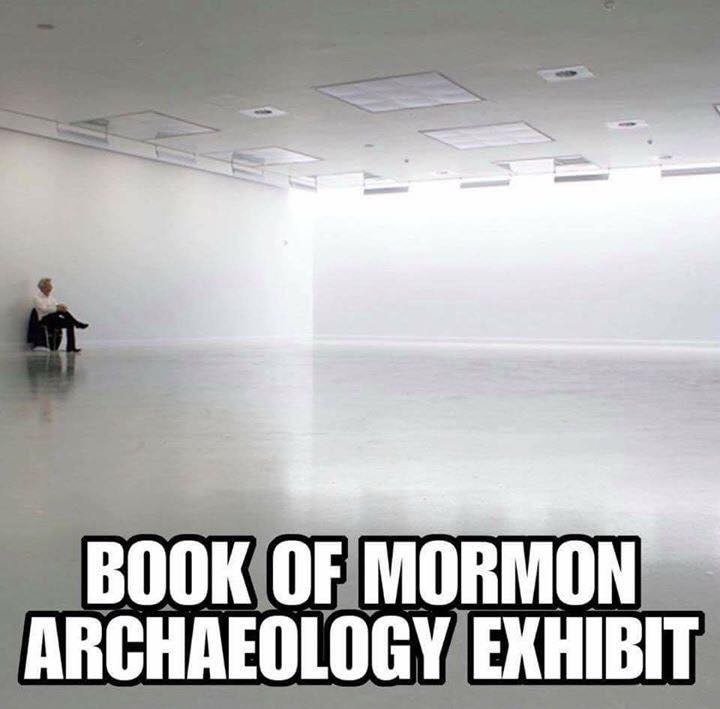 Historic difference between the bible and the book of mormon
For millennia, the Bible has been the single most important book regarding archaeology in the  Middle East. The cities, geographical, cultural, linguistic, and historical events recorded in the Bible have been proven true and accurate time after time.
The Book of Mormon is very different. Since its inception, not a single city, geographical, cultural, linguistic, or historic event recorded has been discovered. Not one!
Simply put; the book of Mormon is pure fiction!
Mormon theology
Authority
Revelation
Salvation
Aaronic and Melchizedek Priesthood
God
Jesus and Satan
Virgin birth of Christ
Godhood
Heaven
The ultimate goal of Mormons
Authority in the Mormon church
The Bible
The book of Mormon
The Pearl of Great Price
The book of Abraham
Doctrine and Covenants
Joseph Smith
The Quorum of the Twelve
The President (Also known as, First Elder of the church, Presiding High Priest, President of the High Priesthood, Trustee-in-Trust for the church, Prophet, Seer, Revelator, and Translator.)
Mormons and Revelation
Mormons believe that God is still revealing truth to us. Therefore, they support open revelation. 
“Deny not the spirit of revelation, nor the spirit of prophecy, for wo unto him that denieth these things.” (D&C 11:25)
“For in the future, there is to be new revelation that will dwarf into comparative insignificance all the knowledge now revealed from heaven.” (Mormon Doctrine, 649)
“The presence of revelation in the church is positive proof that it is the kingdom of God on earth.” (Mormon Doctrine, 650)
“Joseph Smith was a revelator. The President of the church is a relevator, as also are the members of the Council of Twelve.” (Mormon Doctrine, 651)
salvation
Mormons believe there are two types, or levels of salvation.
The first is Unconditional or General salvation.
The second is Conditional or Individual salvation.
Unconditional/general Salvation
When Mormons are accused of teaching a works based salvation, they will always deny it. This is because just like heaven, salvation has several levels to it. At its lowest level, no works are necessary. Faith alone is sufficient.
“Unconditional or general salvation, that which comes by grace alone without obedience to gospel law, consists in the mere fact of being resurrected. In this sense salvation is synonymous with immortality… This kind of salvation eventually will come to all mankind, excepting only the sons of perdition.” (Mormon Doctrine, 669)
This salvation grants eternal life, but that is all.
Unconditional/general Salvation
“But, this is not the salvation of righteousness, the salvation which the saints seek. Those who gain only this general or unconditional salvation will still be judged according to their works and receive their places in a terrestrial or telestial kingdom.” (Mormon Doctrine, 669)
These “will, therefore, be damned; their eternal progression will be cut short; they will not fill the full measure of their creation, but in eternity will be ministering servants to more worthy persons.” (Mormon Doctrine, 669)
Conditional/individual salvation
“Conditional or individual salvation, that which comes by grace coupled with gospel obedience, consists in receiving an inheritance in the celestial kingdom of God. This kind of salvation follows faith, repentance, baptism, receipt of the Holy Ghost, and continued righteousness to the end of one’s mortal probation.” (Mormon Doctrine, 669-70)
“Salvation in its true and full meaning is synonymous with exaltation or eternal life and consists in gaining an inheritance within the celestial kingdom… This full salvation is obtained in and through the continuation of the family unit in eternity, and those who obtain it are gods.” (D&C 13:1-4; 132, Mormon Doctrine, 670)
Conditional/individual salvation
“Full salvation is attained by virtue of knowledge, truth, righteousness, and all true principles. Many conditions must exist in order to make such salvation available to men. Without the atonement, the gospel, the priesthood, and the sealing power, there would be no salvation. Without continuous revelation, the ministering angels, the working of miracles, the prevalence of gifts of the spirit, there would be no salvation. If it had not been for Joseph Smith and the restoration, there would be no salvation. There is no salvation outside the Church of Jesus Christ of Latter-day Saints.” (Mormon Doctrine, 670; Doctrines of Salvation vo. 2, pp. 1-350)
Aaronic and Melchizedek Priesthood
Mormonism, almost from its inception, has claimed what no other church today claims to possess: the priesthoods of Aaron and Melchizedek.  The church maintains that Joseph Smith and his convert Oliver Cowdery received the anointing for the Aaronic priesthood from the hand of John the Baptist on May 15, 1829, and the Melchizedek Priesthood was conferred on the two through the ministration of Peter, James and John, shortly after conferring the Aaronic order on them.
Aaronic and Melchizedek Priesthood
According to the theology of Mormonism it can only be as an Aaronic or Melchizedek priest that men speak and act in the name of the Lord for the salvation of humanity. (Doctrine of Covenants 84:17). Mormonism places great stress upon the priesthood. But it is not the priesthood described in Scripture for the New Testament Church.  Rather, “they have substituted the revelation of ‘prophet’ Smith concerning a priesthood.”
It is only through the Mormon church that these offices can be conferred. Therefore, only a Mormon with the priesthood conferred upon him can speak and act in the name of the Lord.
Aaronic and Melchizedek Priesthood
“Priesthood is the eternal power and authority of Deity by which all things exist… It is the power of God… Priesthood is the power and authority of God delegated to man on earth to act in all things for the salvation of men. It is the power by which the gospel is preached.” (Mormon Doctrine, 594)
“A priest is a minister… an office comparable to that of Presiding Bishop in the Church today.” (Mormon Doctrine, 598-9)
Aaronic and Melchizedek Priesthood
Once again, the Mormons have completely perverted the teachings of God’s Word.
First, the function of the priests in the Old Testament was to offer sacrifice on behalf of Israel. They were mediators. Nothing more.
Second, The book of Hebrews clearly teaches that the office and function of the Aaronic priest was abolished forever when Jesus ascended into heaven as our great High priest. And, that Melchizedek was a typology of Christ, and not an office to be received by any believer.
“By this we have been sanctified through the offering of the body of Jesus Christ once for all… but He having offering one sacrifice for sins for all time, sat down at the right hand of God… For by one offering He has perfected for all time those who are sanctified…” Hebrews 10:10-14
The Mormon god
The Mormon Doctrine of God:  Clearly conflicts with the Bible doctrine of God.  The Bible is adamant in its declaration that God recognizes the existence of no other gods (Isa. 43:10-11; 44:6, 8; 45:5).  However, Mormonism misinterprets (Jn. 10:34, “ye are gods”), falsely implying that Jesus endorsed godhood for you and me. So Mormons teach they are gods in embryo and have not yet reached godhood.  This statement by Jesus is a quote from Psalm 82:6; and it is a wonder that Mormons wish to identify “
Furthermore, the LDS Apostle James Talmage correctly identified the “gods” of Psalm 82 and John 10:34 as merely judges.  “Divinely Appointed Judges Called ‘gods.’ In Psalm 82:6, judges invested by divine appointment are called ‘gods.” To this Scripture the Savior referred in His reply to the Jews in Solomon’s Porch.  Judges so authorized officiated as the representatives of God and or honored by the exalted title ‘gods.”  (Jesus the Christ, [Salt Lake City: Desert Bok Co., 1948], 501).
The Mormon God
“God himself was once as we are now, and is an exalted man, and sits enthroned in yonder heavens!... I am going to tell you how God became God. We have imagined that God was God from all eternity. I will refute that idea… he was once a man like us; yea, God himself, the Father of us all, dwelt on an earth, the same as Jesus Christ himself did.” (Joseph Smith, Quoted in the book Mormon Doctrine, 321)
The Mormon Jesus
“Taken from the Hebrew Yeshua, Jesus is a masculine personal name meaning Jehovah is salvation or deliverance; and accordingly, with supreme propriety, it was chosen and revealed as the personal name of our Lord.” (Mormon Doctrine, 392)s
For the Mormon, “Jesus” is just the name God chose to use.
Jesus and satan
Jesus and Satan were both sons of God in the beginning, and thus it is technically correct that Mormons believe Jesus and Satan once were brothers–in this sense.  However, Jesus chose to honor and glorify his Father while Satan chose to rebel against and dishonor Him.  Jesus and Satan are polar opposites–literally as different as any two individuals can possibly be. 
http://mormonvoices.org/1/jesus-brother-of-satan
Jesus and Satan are spirit brothers, in that God created both their spirits, and we too are spirit brothers and sisters with them for the same reason. It’s important, as we progress in our mortal lives, to choose to follow our oldest brother, Jesus, and not Satan. Like Jesus and Satan, we can each become who God chose for us to become, or we can honor Satan and destroy our great God-given gifts.
https://mormonchurch.com/587/do-mormons-believe-jesus-and-satan-are-brothers
The real jesus
God, after He spoke long ago to the fathers in the prophets in many portions and in many ways, in these last days has spoken to us in His Son, whom He appointed heir of all things, through whom also He made the world. And He is the radiance of His glory and the exact representation of His nature, and upholds all things by the word of His power. When He had made purification of sins, He sat down at the right hand of the Majesty on high, Hebrews 1:1-3
The real jesus
“In the beginning was the Word, and the Word was with God and the Word was God.” John 1:1
Nicean Creed, 325 a.d.
We believe in one God, the Father Almighty, maker of all things visible and invisible; and in one Lord Jesus Christ, the Son of God, the only-begotten of his Father, of the substance of the Father, God of God, Light of Light, very God of very God, begotten (γεννηθέντα), not made, being of one substance (ὁμοούσιον, consubstantialem) with the Father. By whom all things were made, both which be in heaven and in earth. Who for us men and for our salvation came down [from heaven] and was incarnate and was made man. He suffered and the third day he rose again, and ascended into heaven. And he shall come again to judge both the quick and the dead. And [we believe] in the Holy Ghost. And whosoever shall say that there was a time when the Son of God was not (ἤν ποτε ὅτε οὐκ ἦν), or that before he was begotten he was not, or that he was made of things that were not, or that he is of a different substance or essence [from the Father] or that he is a creature, or subject to change or conversion — all that so say, the Catholic and Apostolic Church anathematizes them.
Virgin birth of Christ
“Mary… was carried away in the Spirit, was overshadowed by the Holy Ghost, and the conception which took place by the power of the Holy Ghost resulted in the bringing forth of the literal and personal Son of God the Father… Modernistic teaching denying the virgin birth are utterly and completely apostate and false.” (Mormon Doctrine, 822)
If this were all that was said about the virgin birth in Mormon theology, it would be within the sphere of orthodox teaching. However, Much more is said pertaining to the virgin birth.
Virgin birth of christ
The Virgin birth doctrine was first pronounced by Brigham Young, and it is one of the most convoluted and blasphemous distortions of Scriptural revelation on the subject.  Essentially in Mormon thinking, based on Brigham Young’s teaching, it is believed that Christ was “produced, not by a direct act of the Holy Spirit, but by actual sexual relations between ‘an immortal or resurrected and glorified Father’  and Mary.”   Kingdom of the Cults, p. 246.  Brigham Young’s theology on this issue teaches in its simplest of terms, “Adam was actually God who took on a body and came to Eden (in Missouri), with one of his heavenly wives, Eve.  This Adam-God (the Archangel, Michael) begot Jesus by sexually cohabitating with the Virgin Mary, in a physical, flesh relationship.”  Larson’s New Book of Cults, Tyndale House 1982, p. 313).  However, “Mormons employee the subterfuge of semantics to escape declaring this position to the general public.
Virgin birth of christ
His [Christ’s] unique status in the flesh as the offspring of a mortal mother [Mary] and of an immortal, or resurrected glorified Father [Elohim].” (Apostle James Talmage; Articles of Faith, 1974, 473)
“When the time came that His first-born, the Savior, should come into the world and take a tabernacle (body), the Father came Himself and favoured that spirit with a tabernacle instead of letting any other man do it (Journal of Discourses, 4:218)
“The birth of the Saviour was as natural as are the births of our children; it was the result of natural action. He partook of flesh and blood-was begotten of his Father, as we are of our fathers.” (Journal of Discourses, 8:115)
A Blasphemous perversion of truth
God the Father and his eternal wife has sex and produced the spirit-babe Jesus.
Then, God the Father came to earth and has sex with Mary impregnated her and she bore the physical Jesus.
So, God had sex with two women in order to produce one child who would come to earth and be our savior?
The Mormon’s understanding of virgin birth is nothing like the biblical teaching of the virgin birth.
Godhood
“That exaltation which the saints of all ages have so devoutly sought is godhood itself. Godhood is to have the character, possess the attributes, and enjoy the perfections which the Father has. It is to do what he does, have the powers resident in him, and live as he lives, having eternal increase... They are gods.” (Mormon Doctrine, 321)
heaven
Telestial Kingdom
Terrestrial Kingdom
Celestial Kingdom
Telestial kingdom
The lowest kingdom.
“The inhabitants… will be the endless hosts of people of all ages who have lived after the manner of the world; who have been carnal, sensual, and devilish; who have chosen the vain philosophies of the world rather than accept the testimony of Jesus; who have been liars and thieves, sorcerers and adulterers, blasphemers and murderers. (D&C 76:81-112)… They shall be servants of the Most High; but where God and Christ dwell they cannot come, worlds without end.” (D&C 76:112, Mormon Doctrine, 778)
Terrestrial kingdom
The middle kingdom:
“Those who reject the gospel in this life and who reverse their course and accept it in the spirit world; Honorable men of the earth who are blinded by the craftiness of men and who therefore do not accept and live the gospel law; and members of the Church of Jesus Christ of Latter day Saints who have testimonies of Christ and the divinity of the great latter-day work and who are not valiant but who are instead lukewarm in their devotion to the Church and to righteousness.” (D&C 76:71-80, Mormon Doctrine, 784)
Celestial kingdom
The highest kingdom.
“It is the kingdom of God. An inheritance in this glorious kingdom is gained by complete obedience to gospel or celestial law. By entering the gate of repentance and baptism candidates find themselves on the strait and narrow path leading to the celestial kingdom. Baptism starts a person out toward an entrance into the celestial world, so celestial marriage puts a couple on the path leading to an exaltation in the highest heaven of that world.” (D&C 131:1-4, Mormon Doctrine, 116)
Only the most obedient Mormons who have done all the Church requires can ascend to the Celestial Kingdom.
The ultimate goal of every mormon
“As man is, God once was. As God is, man may become.” (Prophet Lorenzo Snow, quoted in Milton R. Hunter, The Gospel Through the Ages, 105-106)
“Here, then, is eternal life-to know the only wise and true God; and you have got to learn how to be gods yourselves…” (Joseph Smith; D&C, 321)
“That exaltation which the saints of all ages have so devoutly sought is godhood itself. Godhood is to have the character, possess the attributes, and enjoy the perfections which the Father has. It is to do what he does, have the power resident in him, and live as he lives… Those attaining the supreme height are sons of God… They are gods.” (D&C, 321)
Who are Mormons really imitating?
“To inherit the same power, the same glory and the same exaltation, until you arrive at the station of a god, and ascend the throne of eternal power, the same as those who have gone on before.” (Joseph Smith; D&C, 321)
12"How you have fallen from heaven, O star of the morning, son of the dawn! You have been cut down to the earth, You who have weakened the nations! 13"But you said in your heart, I will ascend to heaven; I will raise my throne above the stars of God, And I will sit on the mount of assembly In the recesses of the north. 14'I will ascend above the heights of the clouds; I will make myself like the Most High.’ 15 Nevertheless you will be thrust down to Sheol, to the recesses of the pit.” (Speaking of Satan; NASB, Isaiah 14:12-15)
The real ultimate goal of mormons
Satan wanted to be a god.
Mormons want to be a god.
Therefore, Mormons want to be like Satan!
More so than any world religion we have studied, Mormons are followers of Satan!
Comparing Mormonism to the bible
Mormon teaching
Baptist teaching
Comparing Mormonism to the bible
Mormon teaching
Baptist teaching
God is eternal
Comparing Mormonism to the bible
Mormon teaching
Baptist teaching
God is eternal
GOD WAS CREATED
Comparing Mormonism to the bible
Mormon teaching
Baptist teaching
God is eternal
GOD HAS ALWAYS BEEN GOD
GOD WAS CREATED
Comparing Mormonism to the bible
Mormon teaching
Baptist teaching
God is eternal
GOD HAS ALWAYS BEEN GOD
GOD WAS CREATED
GOD WAS ONCE MAN AND THEN BECAME A GOD
Comparing Mormonism to the bible
Mormon teaching
Baptist teaching
God is eternal
GOD HAS ALWAYS BEEN GOD
Jesus is fully eternal god
GOD WAS CREATED
GOD WAS ONCE MAN AND THEN BECAME A GOD
Comparing Mormonism to the bible
Mormon teaching
Baptist teaching
God is eternal
GOD HAS ALWAYS BEEN GOD
Jesus is fully eternal god
GOD WAS CREATED
GOD WAS ONCE MAN AND THEN BECAME A GOD
JESUS IS GOD’S FIRSBORN SON
Comparing Mormonism to the bible
Mormon teaching
Baptist teaching
God is eternal
GOD HAS ALWAYS BEEN GOD
Jesus is fully eternal god
SATAN IS A FALLEN ANGEL
GOD WAS CREATED
GOD WAS ONCE MAN AND THEN BECAME A GOD
JESUS IS GOD’S FIRSBORN SON
Comparing Mormonism to the bible
Mormon teaching
Baptist teaching
God is eternal
GOD HAS ALWAYS BEEN GOD
Jesus is fully eternal god
SATAN IS A FALLEN ANGEL
GOD WAS CREATED
GOD WAS ONCE MAN AND THEN BECAME A GOD
JESUS IS GOD’S FIRSBORN SON
SATAN IS JESUS’ BROTHER
Comparing Mormonism to the bible
Mormon teaching
Baptist teaching
God is eternal
GOD HAS ALWAYS BEEN GOD
Jesus is fully eternal god
SATAN IS A FALLEN ANGEL
JESUS WAS BORN OF A VIRGIN
GOD WAS CREATED
GOD WAS ONCE MAN AND THEN BECAME A GOD
JESUS IS GOD’S FIRSBORN SON
SATAN IS JESUS’ BROTHER
Comparing Mormonism to the bible
Mormon teaching
Baptist teaching
God is eternal
GOD HAS ALWAYS BEEN GOD
Jesus is fully eternal god
SATAN IS A FALLEN ANGEL
JESUS WAS BORN OF A VIRGIN
GOD WAS CREATED
GOD WAS ONCE MAN AND THEN BECAME A GOD
JESUS IS GOD’S FIRSBORN SON
SATAN IS JESUS’ BROTHER
FATHER GOD HAD SEX WITH MARY
Comparing Mormonism to the bible
Mormon teaching
Baptist teaching
God is eternal
GOD HAS ALWAYS BEEN GOD
Jesus is fully eternal god
SATAN IS A FALLEN ANGEL
JESUS WAS BORN OF A VIRGIN
SALVATION IS BY GRACE VIA FAITH
GOD WAS CREATED
GOD WAS ONCE MAN AND THEN BECAME A GOD
JESUS IS GOD’S FIRSBORN SON
SATAN IS JESUS’ BROTHER
FATHER GOD HAD SEX WITH MARY
Comparing Mormonism to the bible
Mormon teaching
Baptist teaching
God is eternal
GOD HAS ALWAYS BEEN GOD
Jesus is fully eternal god
SATAN IS A FALLEN ANGEL
JESUS WAS BORN OF A VIRGIN
SALVATION IS BY GRACE VIA FAITH
GOD WAS CREATED
GOD WAS ONCE MAN AND THEN BECAME A GOD
JESUS IS GOD’S FIRSBORN SON
SATAN IS JESUS’ BROTHER
FATHER GOD HAD SEX WITH MARY
SALVATION IS BY GRACE AND WORKS
Comparing Mormonism to the bible
Mormon teaching
Baptist teaching
God is eternal
GOD HAS ALWAYS BEEN GOD
Jesus is fully eternal god
SATAN IS A FALLEN ANGEL
JESUS WAS BORN OF A VIRGIN
SALVATION IS BY GRACE VIA FAITH
BIBLE IS SOLE AUTHORITY
GOD WAS CREATED
GOD WAS ONCE MAN AND THEN BECAME A GOD
JESUS IS GOD’S FIRSBORN SON
SATAN IS JESUS’ BROTHER
FATHER GOD HAD SEX WITH MARY
SALVATION IS BY GRACE AND WORKS
Comparing Mormonism to the bible
Mormon teaching
Baptist teaching
God is eternal
GOD HAS ALWAYS BEEN GOD
Jesus is fully eternal god
SATAN IS A FALLEN ANGEL
JESUS WAS BORN OF A VIRGIN
SALVATION IS BY GRACE VIA FAITH
BIBLE IS SOLE AUTHORITY
GOD WAS CREATED
GOD WAS ONCE MAN AND THEN BECAME A GOD
JESUS IS GOD’S FIRSBORN SON
SATAN IS JESUS’ BROTHER
FATHER GOD HAD SEX WITH MARY
SALVATION IS BY GRACE AND WORKS
MANY SOURCES OF AUTHORITY
Comparing Mormonism to the bible
Mormon teaching
Baptist teaching
God is eternal
GOD HAS ALWAYS BEEN GOD
Jesus is fully eternal god
SATAN IS A FALLEN ANGEL
JESUS WAS BORN OF A VIRGIN
SALVATION IS BY GRACE VIA FAITH
BIBLE IS SOLE AUTHORITY	
REVELATION IS SEALED
GOD WAS CREATED
GOD WAS ONCE MAN AND THEN BECAME A GOD
JESUS IS GOD’S FIRSBORN SON
SATAN IS JESUS’ BROTHER
FATHER GOD HAD SEX WITH MARY
SALVATION IS BY GRACE AND WORKS
MANY SOURCES OF AUTHORITY
Comparing Mormonism to the bible
Mormon teaching
Baptist teaching
God is eternal
GOD HAS ALWAYS BEEN GOD
Jesus is fully eternal god
SATAN IS A FALLEN ANGEL
JESUS WAS BORN OF A VIRGIN
SALVATION IS BY GRACE VIA FAITH
BIBLE IS SOLE AUTHORITY	
REVELATION IS SEALED
GOD WAS CREATED
GOD WAS ONCE MAN AND THEN BECAME A GOD
JESUS IS GOD’S FIRSBORN SON
SATAN IS JESUS’ BROTHER
FATHER GOD HAD SEX WITH MARY
SALVATION IS BY GRACE AND WORKS
MANY SOURCES OF AUTHORITY
REVELATION IS CONTINUOUS
Comparing Mormonism to the bible
Mormon teaching
Baptist teaching
God is eternal
GOD HAS ALWAYS BEEN GOD
Jesus is fully eternal god
SATAN IS A FALLEN ANGEL
JESUS WAS BORN OF A VIRGIN
SALVATION IS BY GRACE VIA FAITH
BIBLE IS SOLE AUTHORITY	
REVELATION IS SEALED
MAN WILL ALWAYS SERVE GOD
GOD WAS CREATED
GOD WAS ONCE MAN AND THEN BECAME A GOD
JESUS IS GOD’S FIRSBORN SON
SATAN IS JESUS’ BROTHER
FATHER GOD HAD SEX WITH MARY
SALVATION IS BY GRACE AND WORKS
MANY SOURCES OF AUTHORITY
REVELATION IS CONTINUOUS
Comparing Mormonism to the bible
Mormon teaching
Baptist teaching
God is eternal
GOD HAS ALWAYS BEEN GOD
Jesus is fully eternal god
SATAN IS A FALLEN ANGEL
JESUS WAS BORN OF A VIRGIN
SALVATION IS BY GRACE VIA FAITH
BIBLE IS SOLE AUTHORITY	
REVELATION IS SEALED
MAN WILL ALWAYS SERVE GOD
GOD WAS CREATED
GOD WAS ONCE MAN AND THEN BECAME A GOD
JESUS IS GOD’S FIRSBORN SON
SATAN IS JESUS’ BROTHER
FATHER GOD HAD SEX WITH MARY
SALVATION IS BY GRACE AND WORKS
MANY SOURCES OF AUTHORITY
REVELATION IS CONTINUOUS
MAN CAN BECOME GOD
Comparing Mormonism to the bible
Mormon teaching
Baptist teaching
God is eternal
GOD HAS ALWAYS BEEN GOD
Jesus is fully eternal god
SATAN IS A FALLEN ANGEL
JESUS WAS BORN OF A VIRGIN
SALVATION IS BY GRACE VIA FAITH
BIBLE IS SOLE AUTHORITY	
REVELATION IS SEALED
MAN WILL ALWAYS SERVE GOD
jeSUS IS OUR GREAT HIGH PRIEST
GOD WAS CREATED
GOD WAS ONCE MAN AND THEN BECAME A GOD
JESUS IS GOD’S FIRSBORN SON
SATAN IS JESUS’ BROTHER
FATHER GOD HAD SEX WITH MARY
SALVATION IS BY GRACE AND WORKS
MANY SOURCES OF AUTHORITY
REVELATION IS CONTINUOUS
MAN CAN BECOME GOD
Comparing Mormonism to the bible
Mormon teaching
Baptist teaching
God is eternal
GOD HAS ALWAYS BEEN GOD
Jesus is fully eternal god
SATAN IS A FALLEN ANGEL
JESUS WAS BORN OF A VIRGIN
SALVATION IS BY GRACE VIA FAITH
BIBLE IS SOLE AUTHORITY	
REVELATION IS SEALED
MAN WILL ALWAYS SERVE GOD
jeSUS IS OUR GREAT HIGH PRIEST
GOD WAS CREATED
GOD WAS ONCE MAN AND THEN BECAME A GOD
JESUS IS GOD’S FIRSBORN SON
SATAN IS JESUS’ BROTHER
FATHER GOD HAD SEX WITH MARY
SALVATION IS BY GRACE AND WORKS
MANY SOURCES OF AUTHORITY
REVELATION IS CONTINUOUS
MAN CAN BECOME GOD
AARONIC AND MELCHIZEDEK PRIESTHOOD STILL HERE
Comparing Mormonism to the bible
Mormon teaching
Baptist teaching
God is eternal
GOD HAS ALWAYS BEEN GOD
Jesus is fully eternal god
SATAN IS A FALLEN ANGEL
JESUS WAS BORN OF A VIRGIN
SALVATION IS BY GRACE VIA FAITH
BIBLE IS SOLE AUTHORITY	
REVELATION IS SEALED
MAN WILL ALWAYS SERVE GOD
jeSUS IS OUR GREAT HIGH PRIEST
Only one heaven
GOD WAS CREATED
GOD WAS ONCE MAN AND THEN BECAME A GOD
JESUS IS GOD’S FIRSBORN SON
SATAN IS JESUS’ BROTHER
FATHER GOD HAD SEX WITH MARY
SALVATION IS BY GRACE AND WORKS
MANY SOURCES OF AUTHORITY
REVELATION IS CONTINUOUS
MAN CAN BECOME GOD
AARONIC AND MELCHIZEDEK PRIESTHOOD STILL HERE
Comparing Mormonism to the bible
Mormon teaching
Baptist teaching
God is eternal
GOD HAS ALWAYS BEEN GOD
Jesus is fully eternal god
SATAN IS A FALLEN ANGEL
JESUS WAS BORN OF A VIRGIN
SALVATION IS BY GRACE VIA FAITH
BIBLE IS SOLE AUTHORITY	
REVELATION IS SEALED
MAN WILL ALWAYS SERVE GOD
jeSUS IS OUR GREAT HIGH PRIEST
Only one heaven
GOD WAS CREATED
GOD WAS ONCE MAN AND THEN BECAME A GOD
JESUS IS GOD’S FIRSBORN SON
SATAN IS JESUS’ BROTHER
FATHER GOD HAD SEX WITH MARY
SALVATION IS BY GRACE AND WORKS
MANY SOURCES OF AUTHORITY
REVELATION IS CONTINUOUS
MAN CAN BECOME GOD
AARONIC AND MELCHIZEDEK PRIESTHOOD STILL HERE
HEAVEN HAS THREE LEVELS
Christianity vs mormonism
Mormons often use the same terms as Christians, but these terms have very different meanings.
Mormonism has absolutely nothing in common with Christianity!
They are two completely different systems of belief!
If Mormonism is true, Christianity is false.
If Christianity is true, Mormonism is false.
There is no in-between.
Mormonism is a pagan false religion, period!!!
Refernces
http://www.josephsmithpapers.org/
https://www.lds.org/
http://www.communityofchrist.net
http://mormonvoices.org/
https://archive.org/stream/MormonDoctrine/mormon_doctrine_djvu.txt